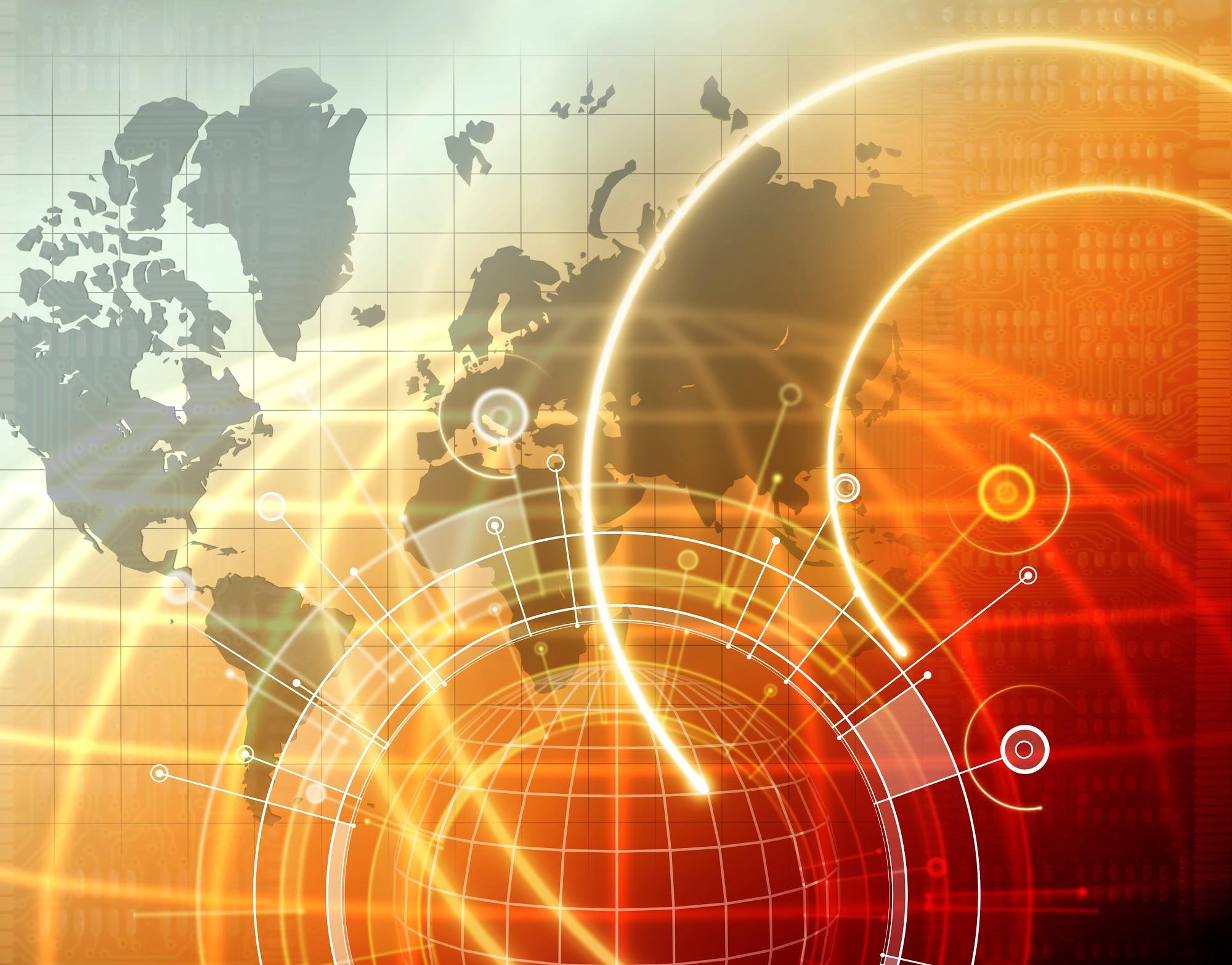 Expanzia internetových obchodov na nové trhy
Buďte digitálny a vstúpte do sveta
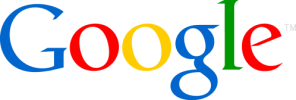 [Speaker Notes: The digital transformation changes marketing, sales and value chains. Companies gain direct access to (new) customers all over the world via digital channels.
An efficient multi channel strategy therefore becomes more and more important. 

Because of this strategic relevance we would like to start a dialogue today about your international expansion strategies.]
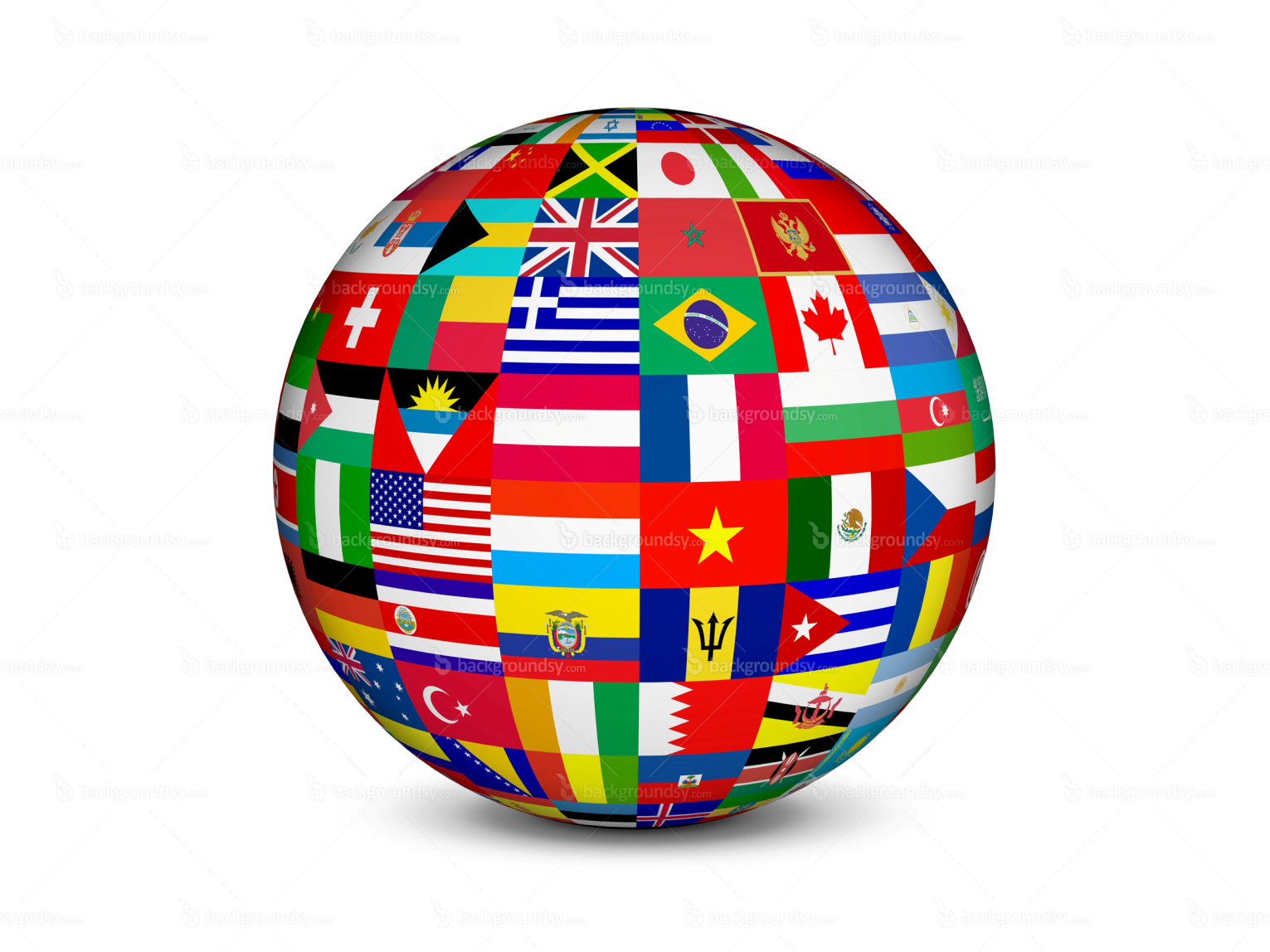 Export predstavuje nové možnosti rastu
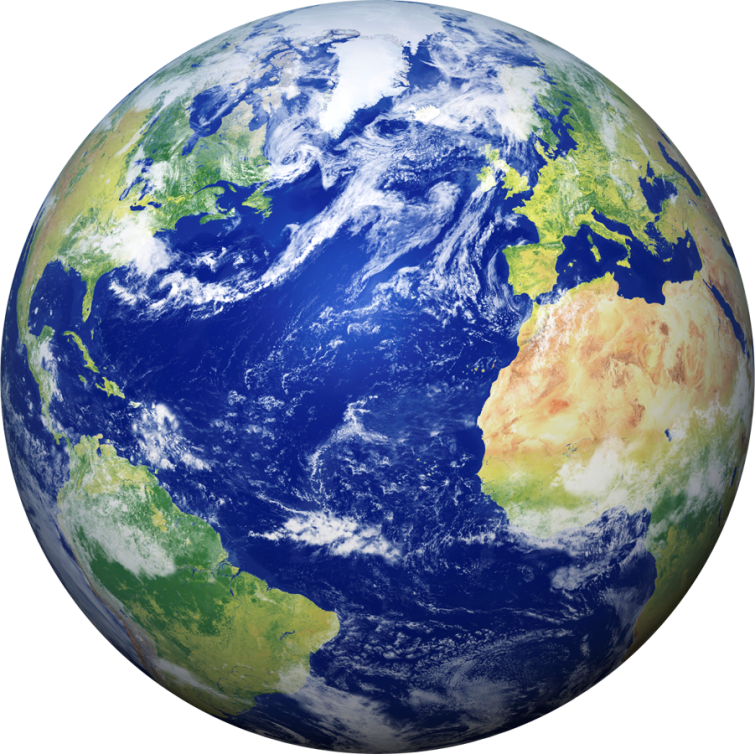 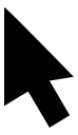 2,4 miliardy
Ľudí je online celosvetovo
Source: Report on cross-border e-commerce in the EU, Feb 2013, Commission of the European Communities
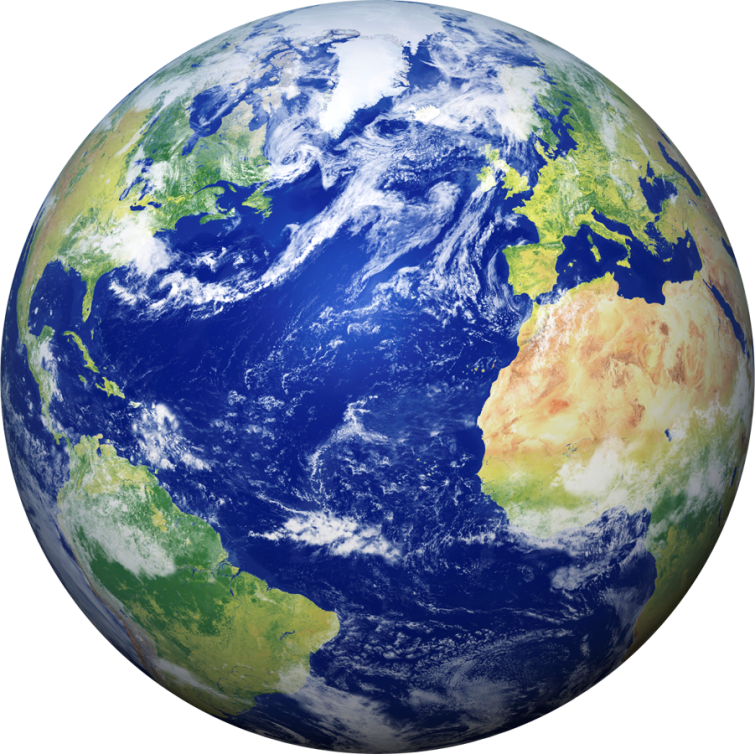 Ľudí by nakúpil zo zahraničia ak by produkt/služba bola lepšia alebo lacnejšia
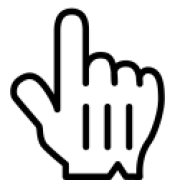 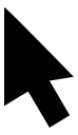 1 in 3
Source: Report on cross-border e-commerce in the EU, Feb 2009, Commission of the European Communities
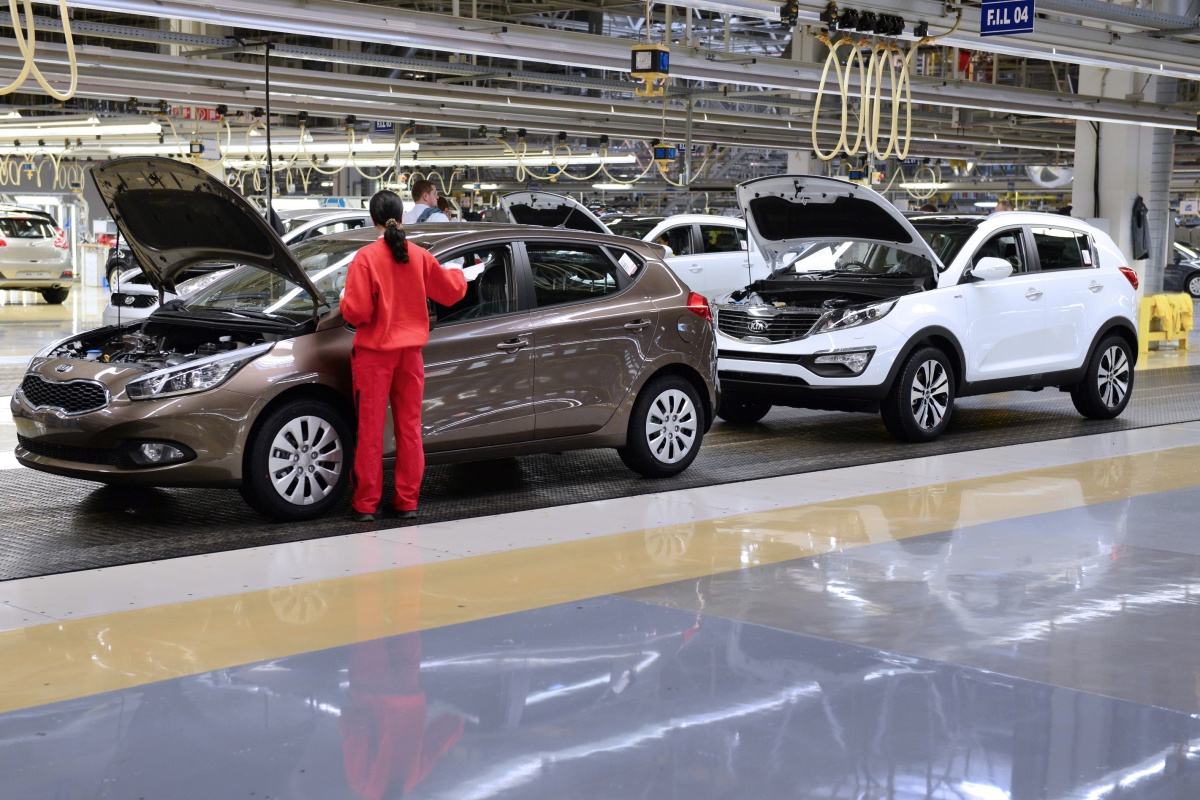 Export je na Slovensku dominantný
[Speaker Notes: Please fill with appropriate data from your country]
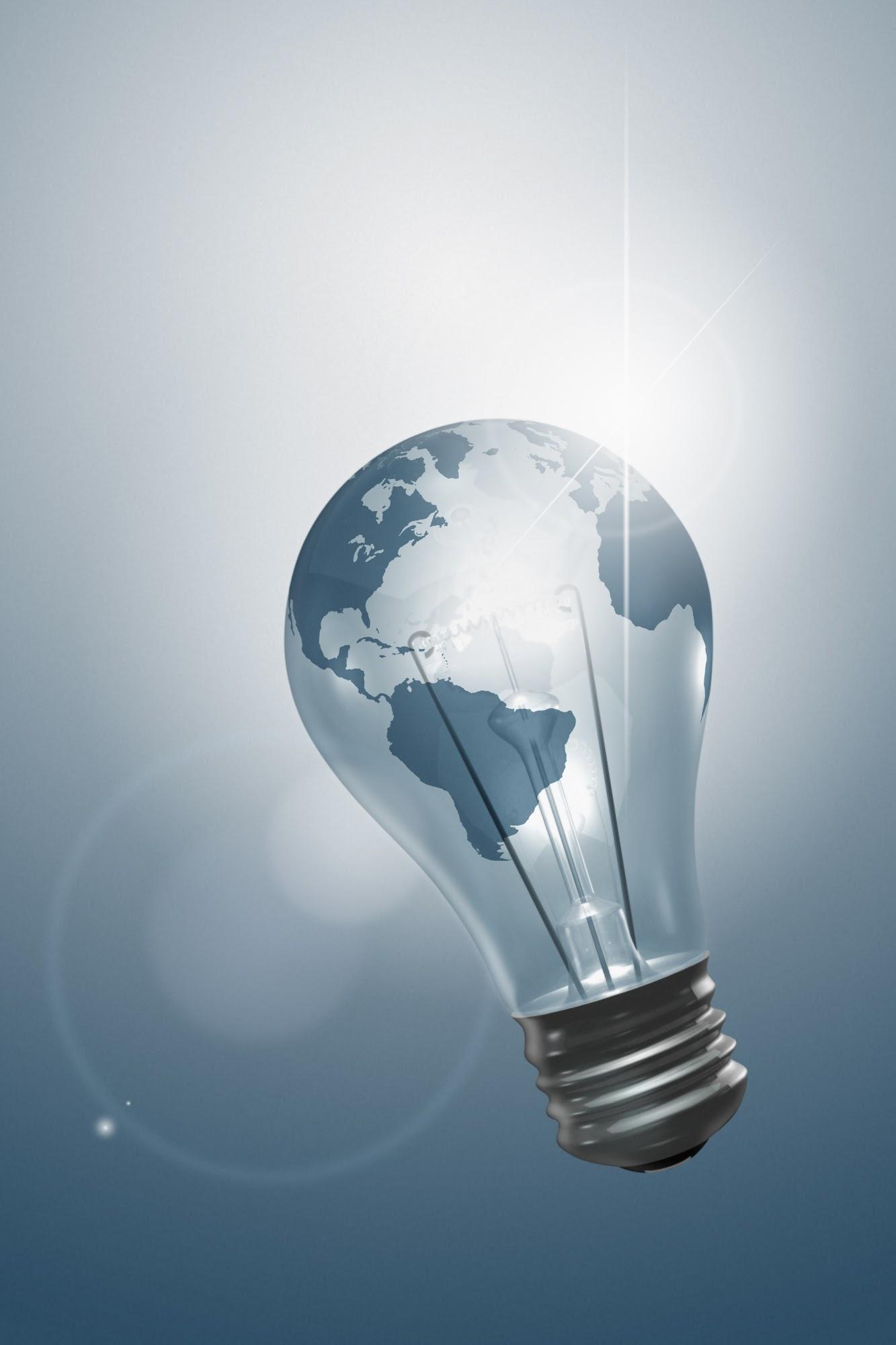 Ako na to?
[Speaker Notes: The main question to start with: In which countries should we expand?]
Čo sú exportné bariéry slovenských firiem?
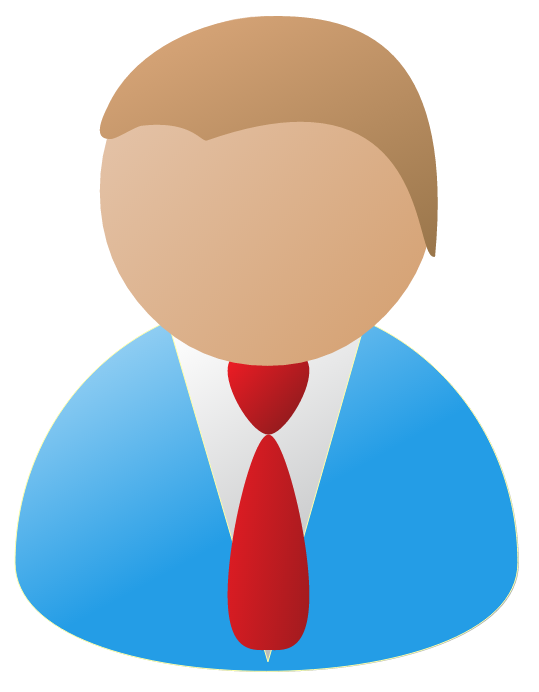 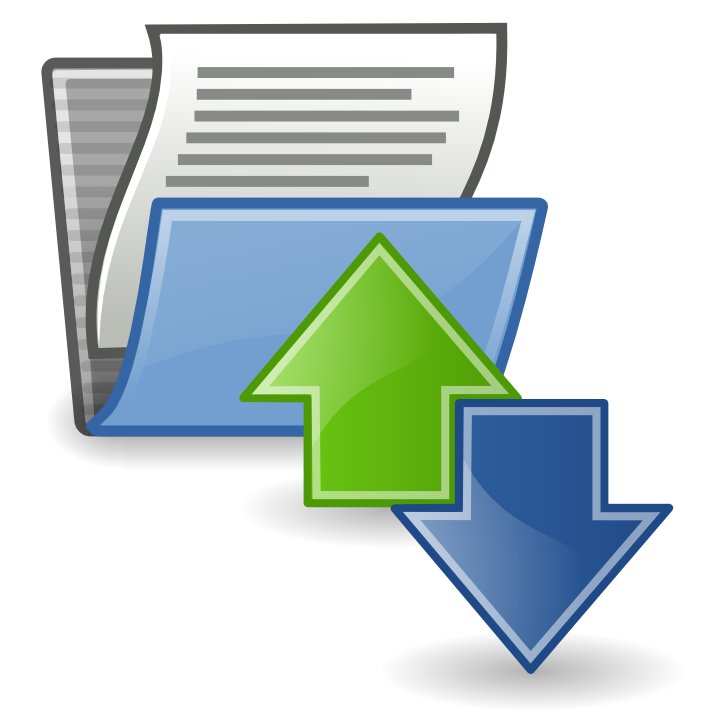 Relevantné dáta
Neistota
Ľudské zdroje
‹#›
Čo je základom úspechu pri exporte?
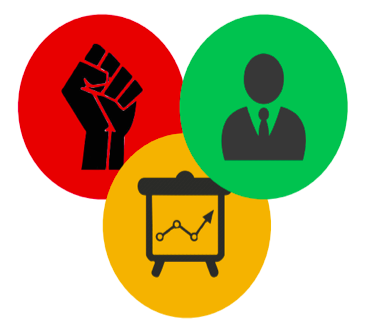 ODVAHA
ĽUDSKÉ ZDROJE
STRATÉGIA
…nielen online
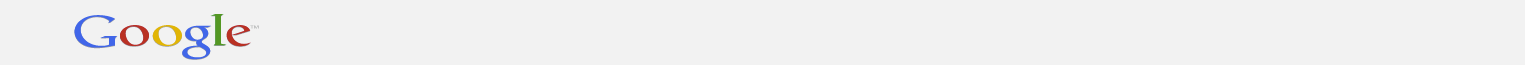 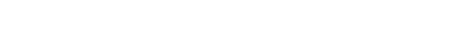 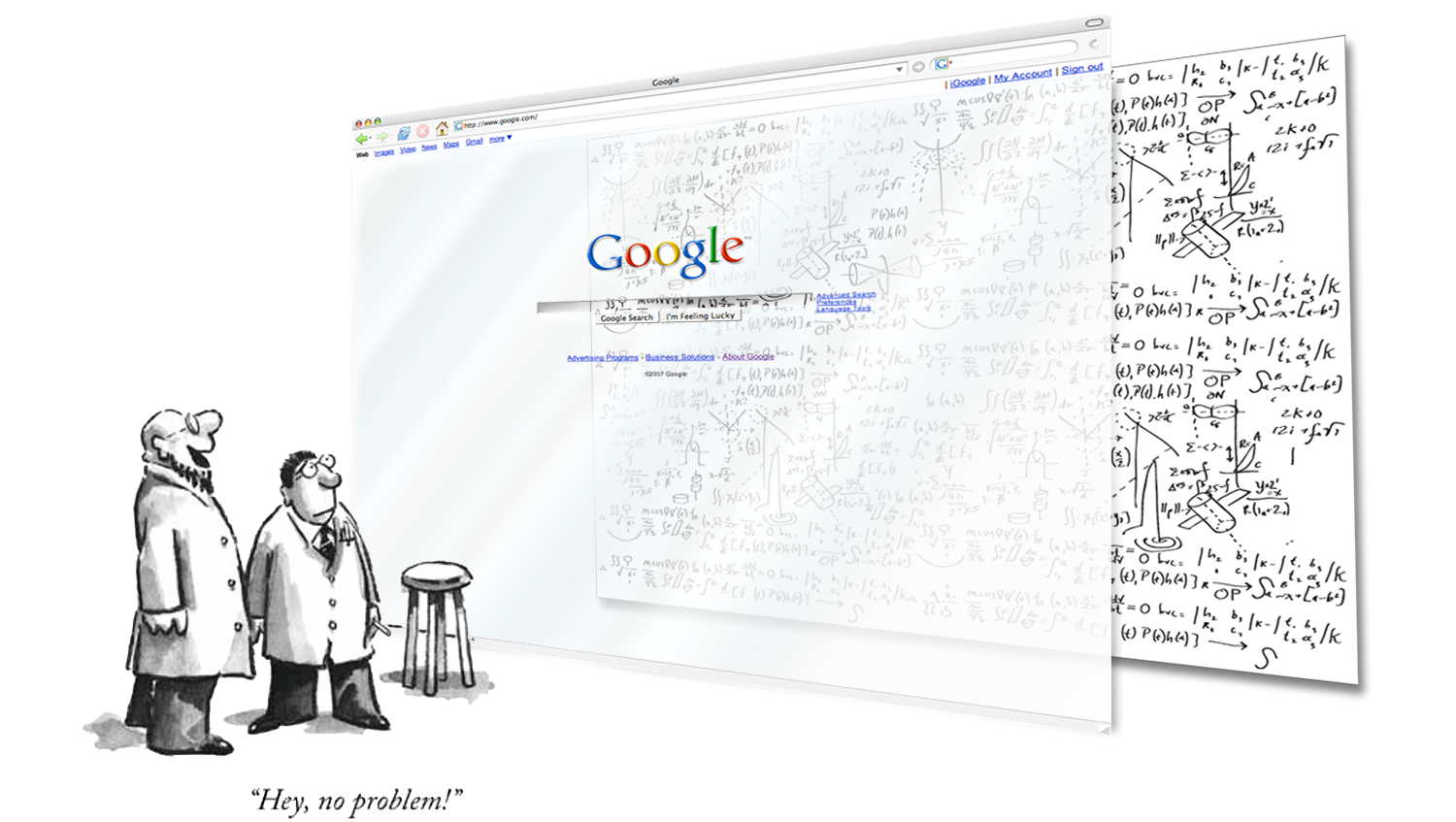 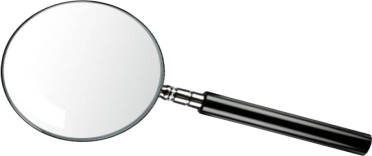 [Speaker Notes: 6 Billion terms – 20% new – tons of intelligence we give back to market (next slie)
Simple interface – complexity beyond (maybe inspiring how to bring this easy way to mobile users as insurances)
intelligence => better forecasting of flue cm world health org, better forecasting of business potential

2. SEARCH 

It all started with search.People searching everyday, for everything, everywhere.So for your business, you better understand how people are finding you, what they are looking for
With Insights for search, you can now have instant market research information. With Analytics, you can understand where de people are coming for to your site and how they behave.
And don’t leave it only to we digital marketing people. Every manager in every company should understand know how  your customer interacts with your brand and product.
Let’s look into more details on search :]
Nuž, veľa šťastia
Vítazom sa stáva
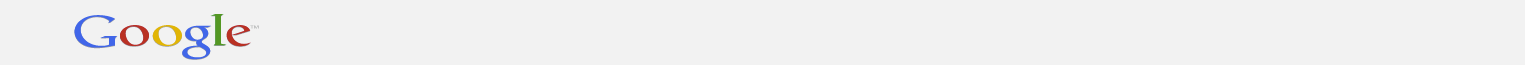 Kde sa nachádzate?
Jedinečnosť
Tadiaľto cesta nevedie
Budete musiet zlacnieť
Pridaná hodnota
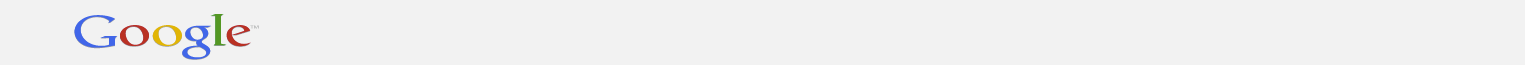 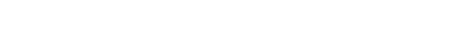 Objavte nové trhy
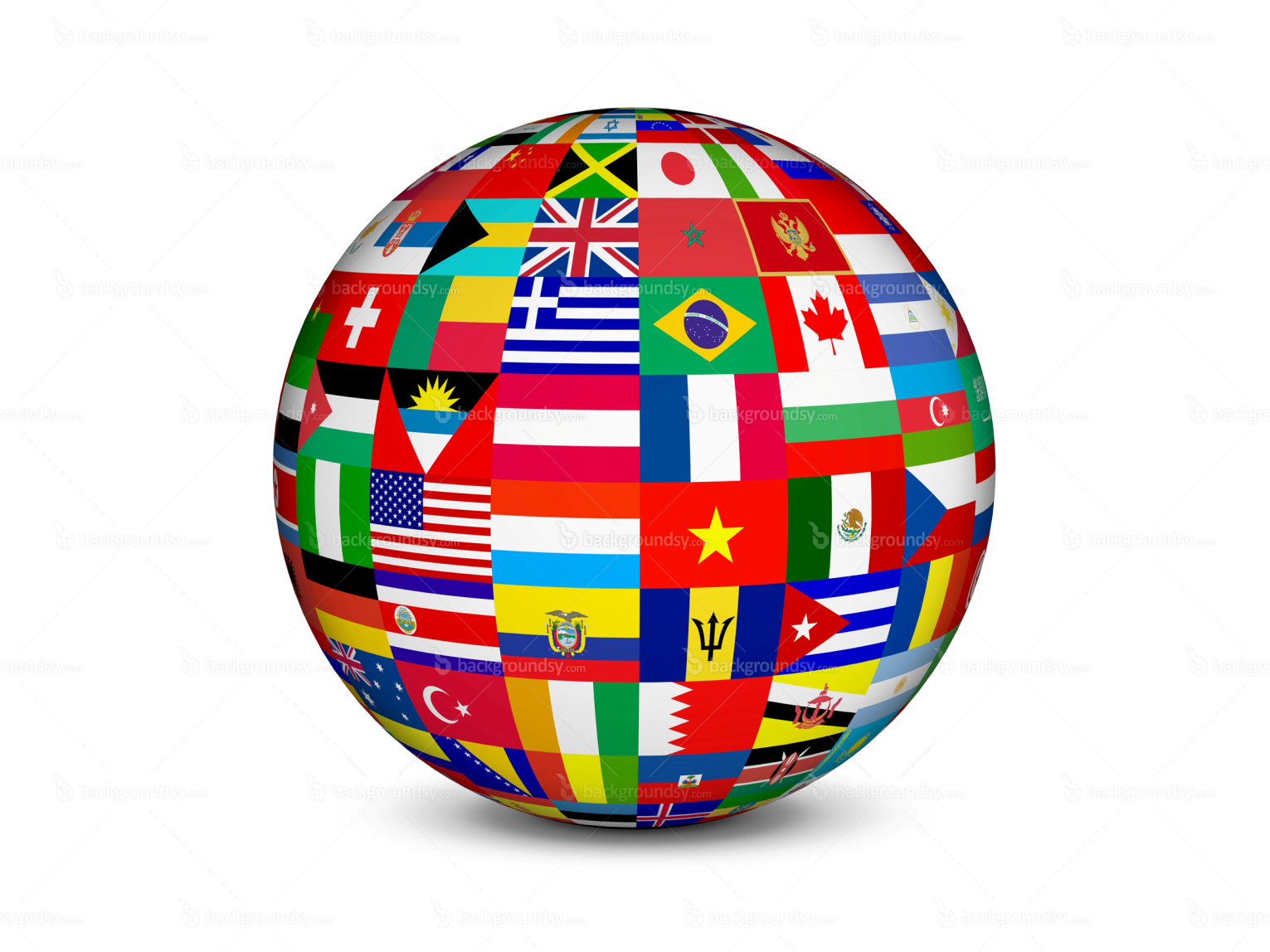 1
Získajte nových zákazníkov
Komunikujte lokálne
Vytvorte efektívne stratégiu
2
4
3
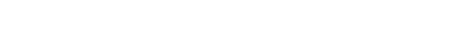 [Speaker Notes: Consumer, Market, Communications & Competition]
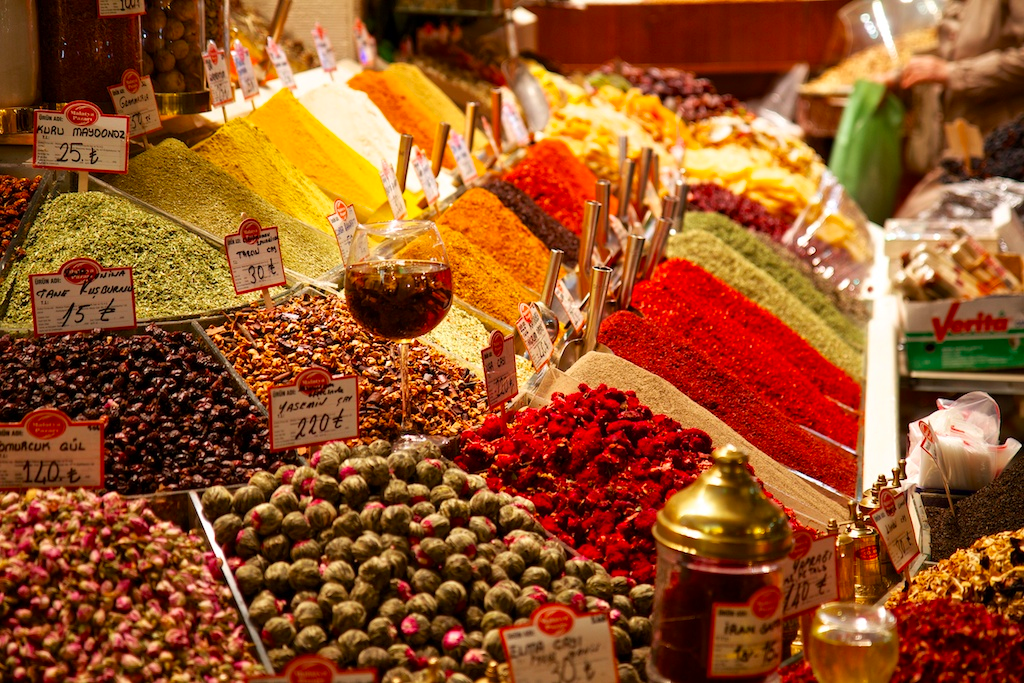 The Consumer
Trh
Google Market Finder ukáže dopyt a konkurenciu
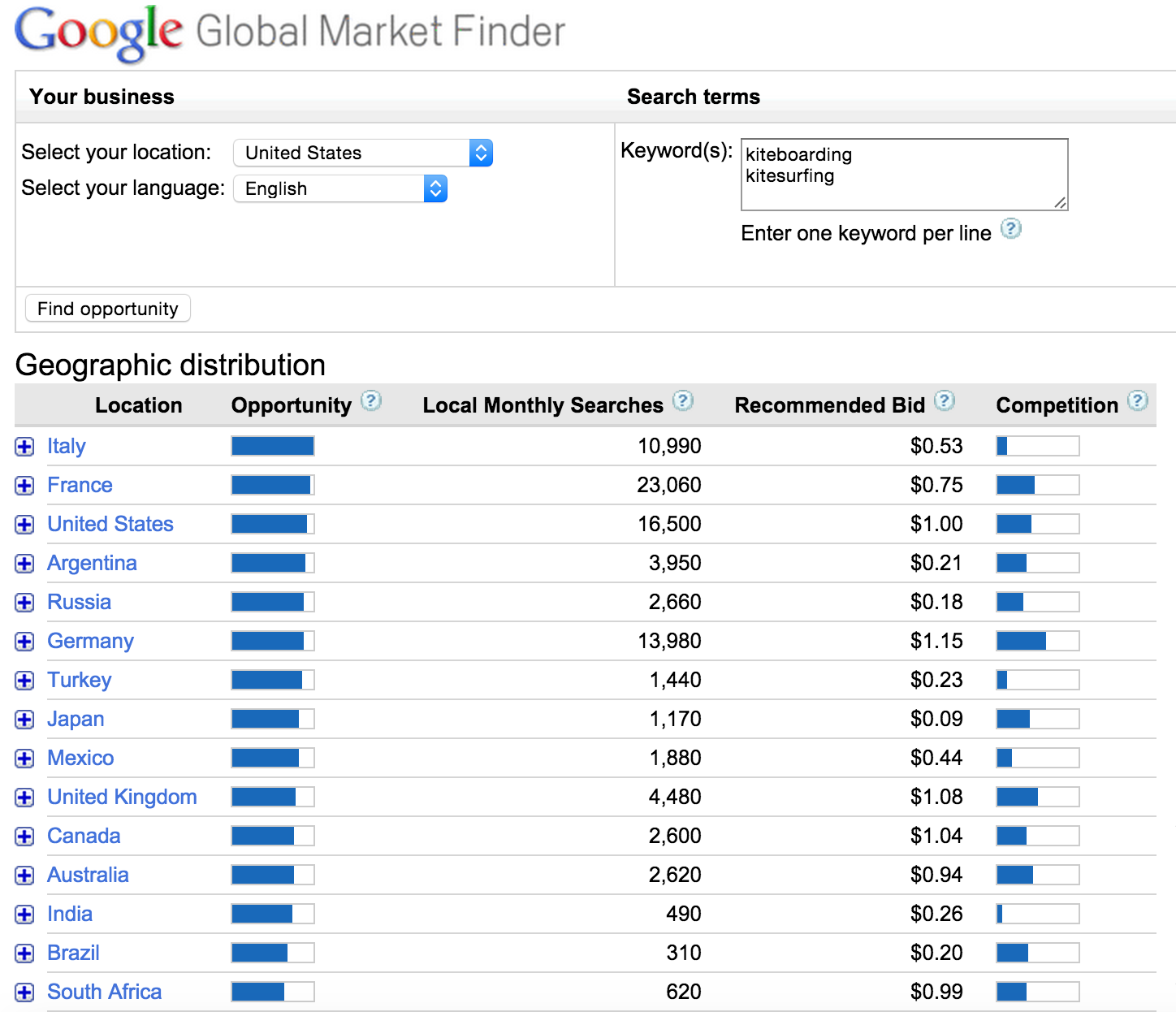 GLOBAL MARKET FINDER

Rýchle porovnanie dopytu po produkte založené na objeme vyhľadávánia
v danom jazyku a krajine. Zároveň umožňuje porovnať trhy z hľadiska ceny reklamy a konkurencie.

translate.google.com/globalmarketfinder
1
Google Trends napovie, ktorý produkt je “in”,..
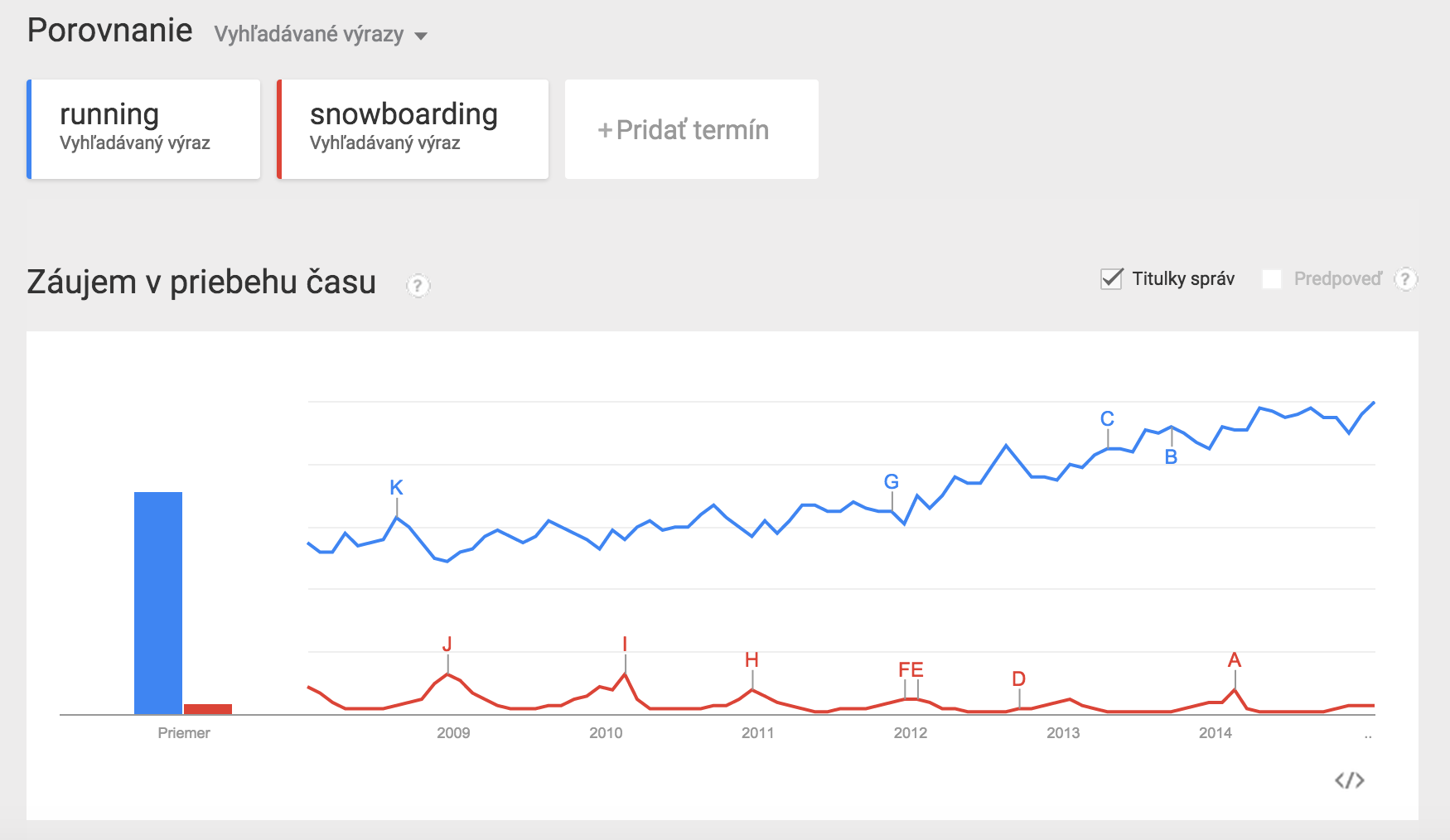 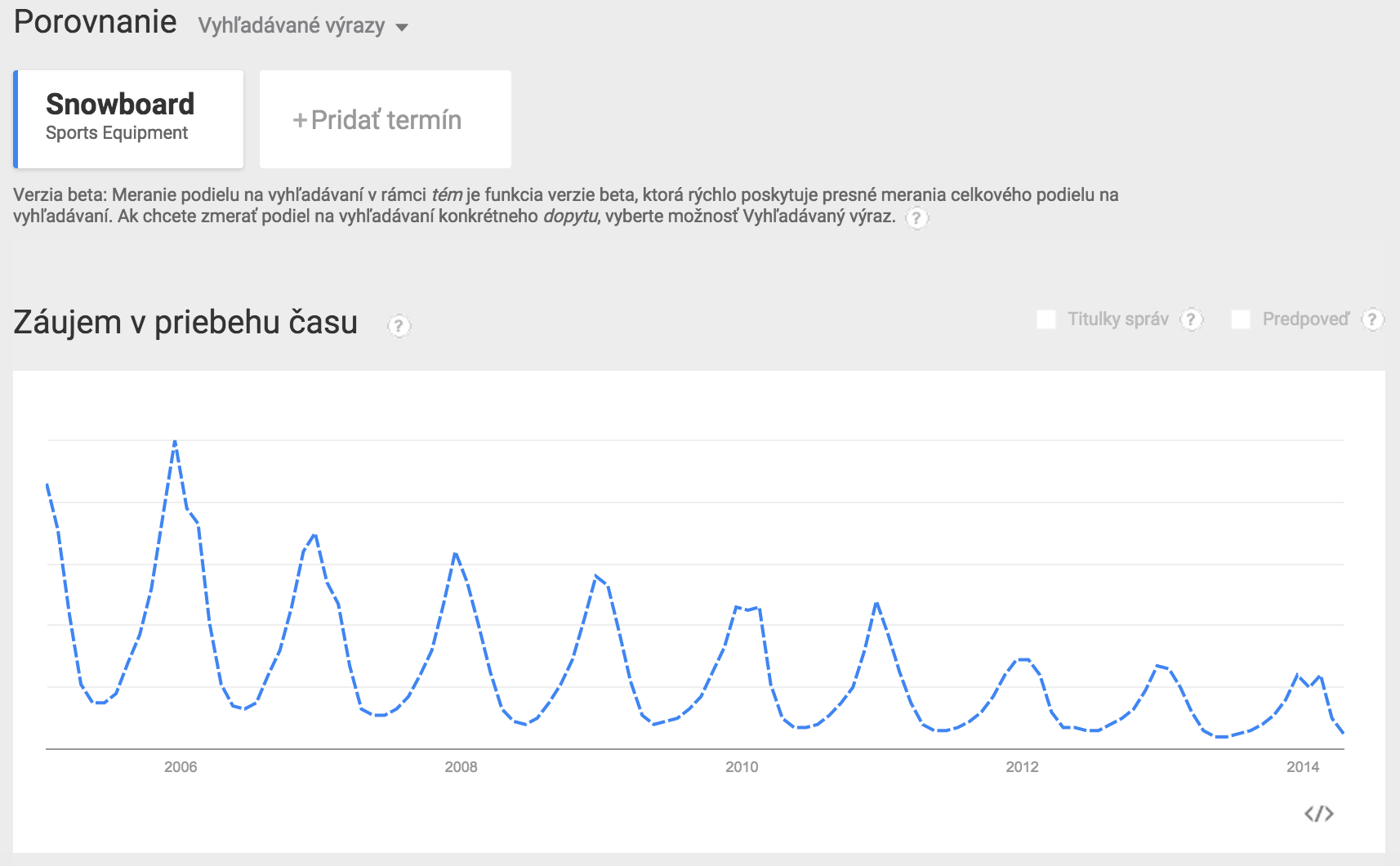 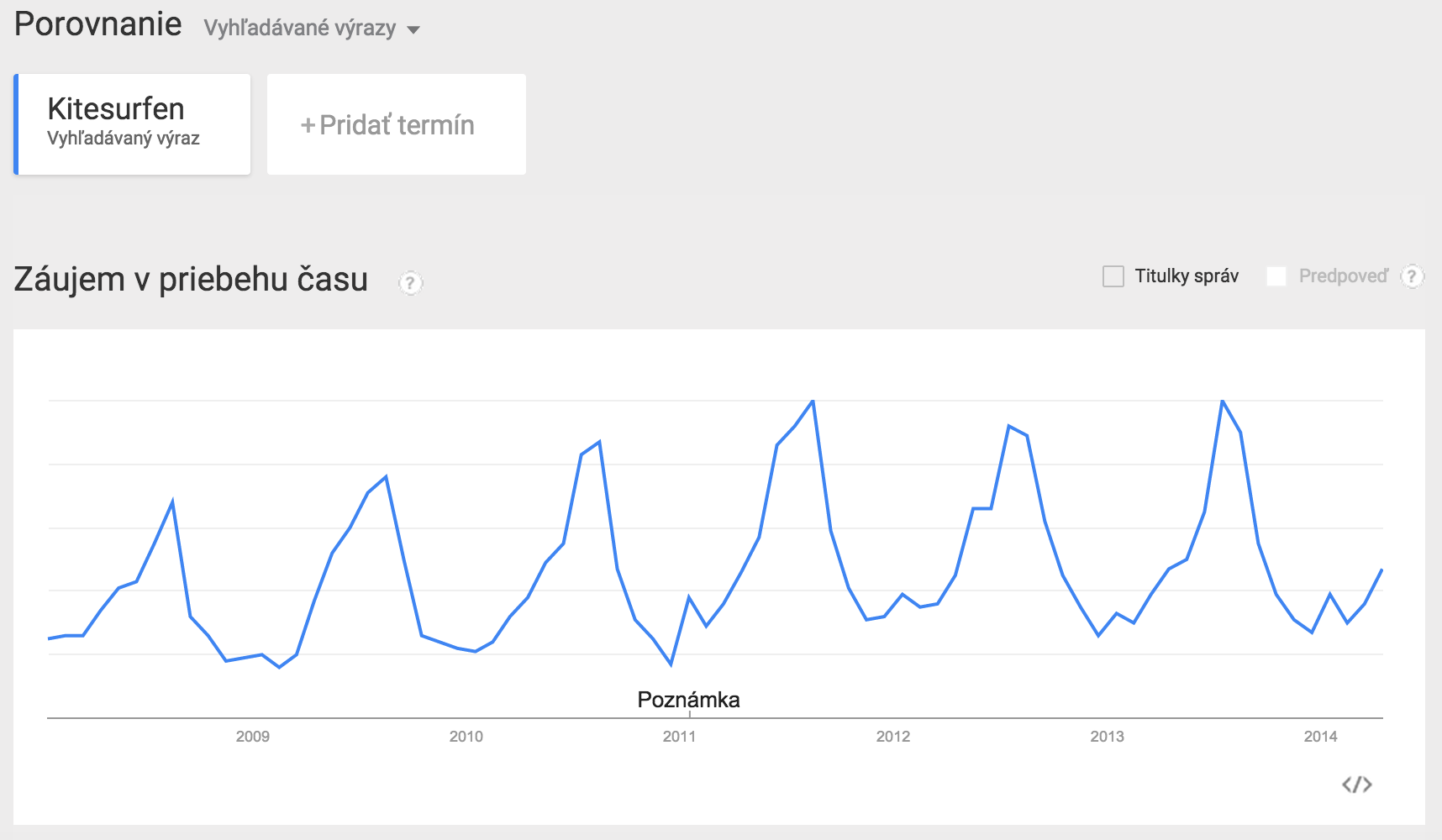 GOOGLE TRENDS

Vyhľadávanie je ve skutočnosti zrkadlo záujmov a potrieb zákazníkov. 
Vďaka tomu dokážeme identifikovať sezónnosť v jeho nákupoch, regionálny záujem o produkt alebo porovnanie pozície značiek na trhu. 

www.google.com/trends/explore
1
v ktorých regiónoch je po produkte dopyt,
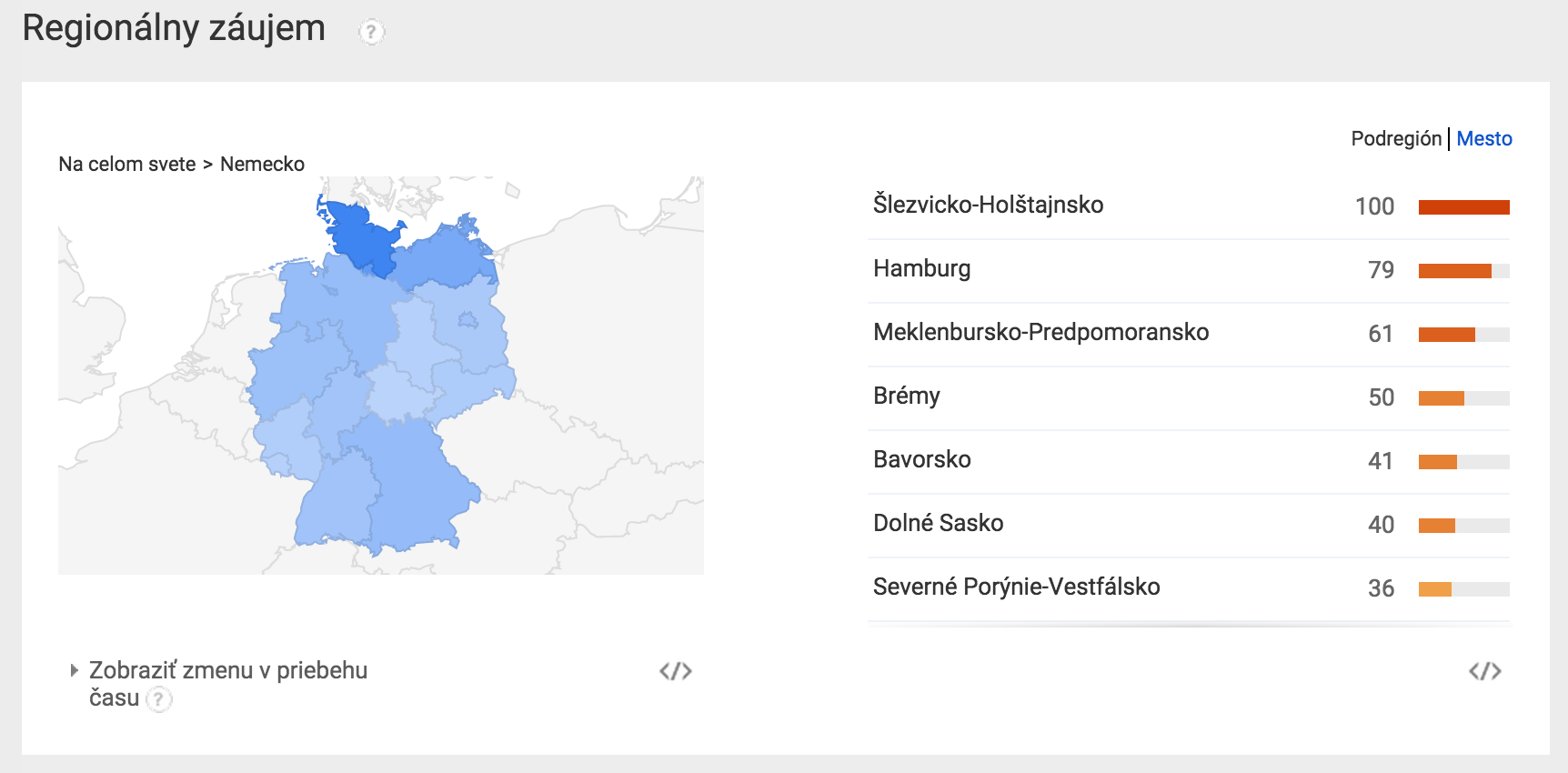 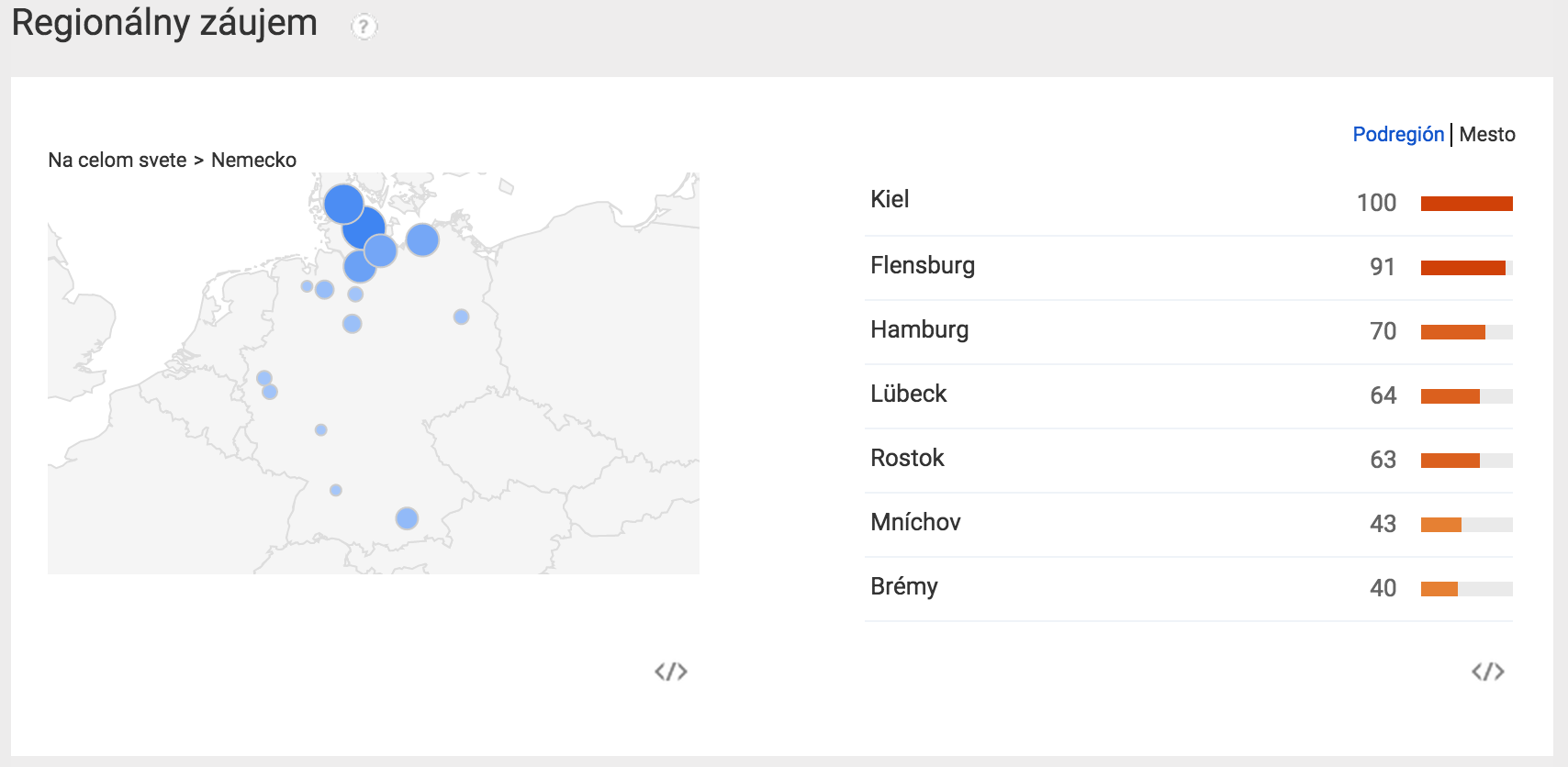 1
alebo aká je sezónalita v jednotlivých krajinách
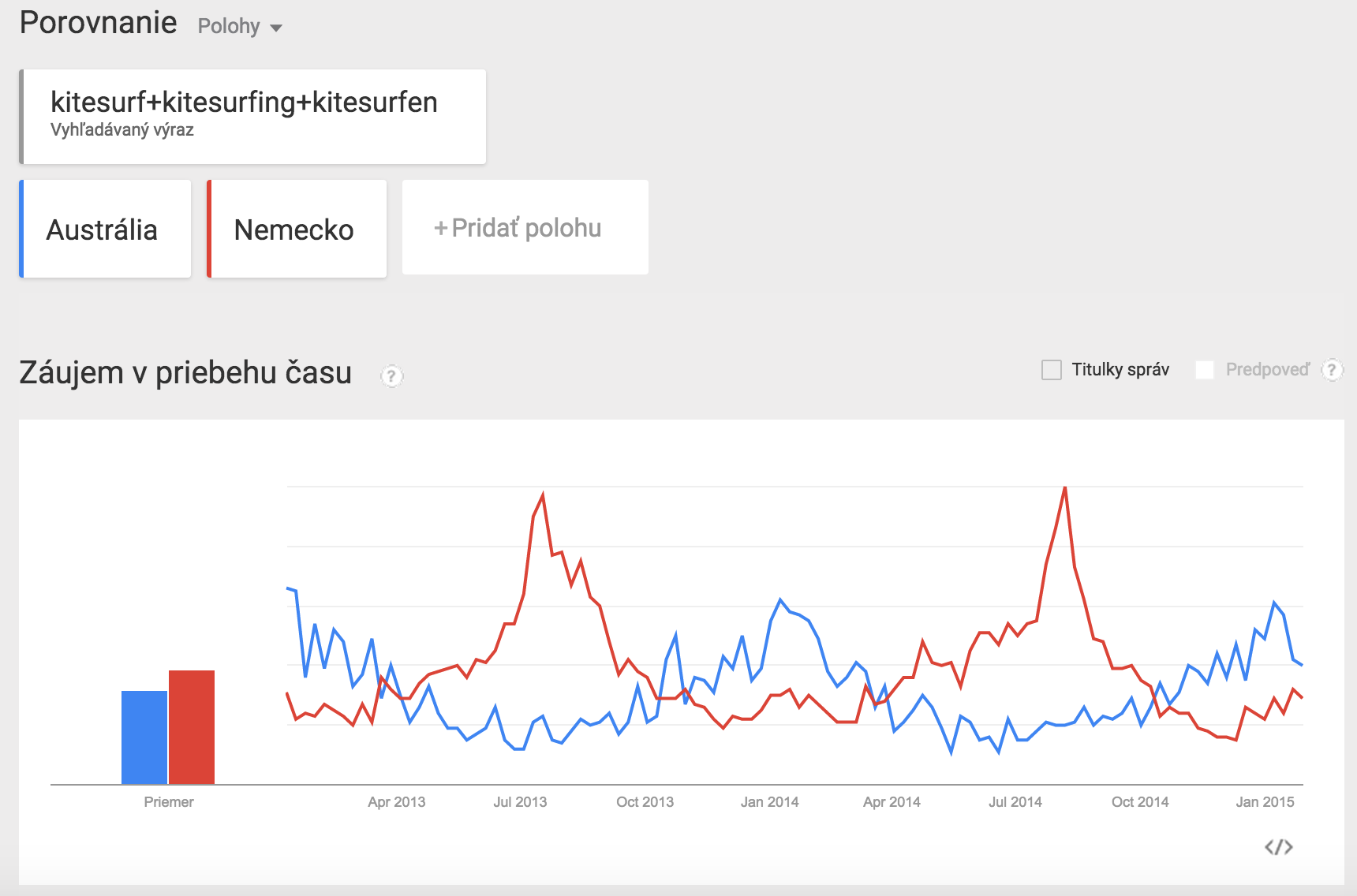 1
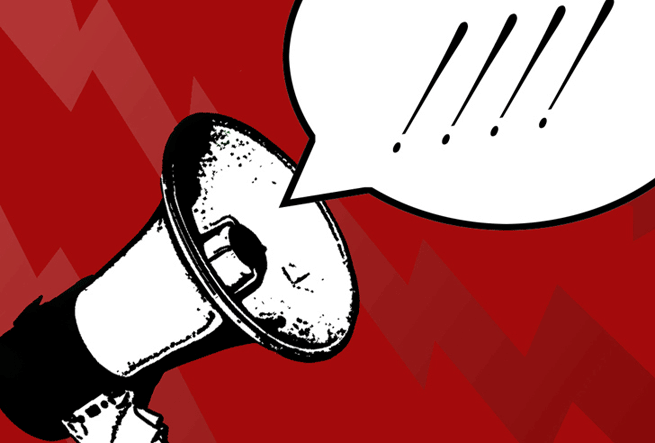 The Consumer
Komunikácia
Komunikujte lokálne
GOOGLE TRANSLATE
Website

Komunikácia so zákazníkmi musí prebiehať lokálne. Google Translate Plug-in ponúka možnosť ako preložiť Vaše stránky do akéhokoľvek jazyka rýchlo, jednoducho a efektívne.
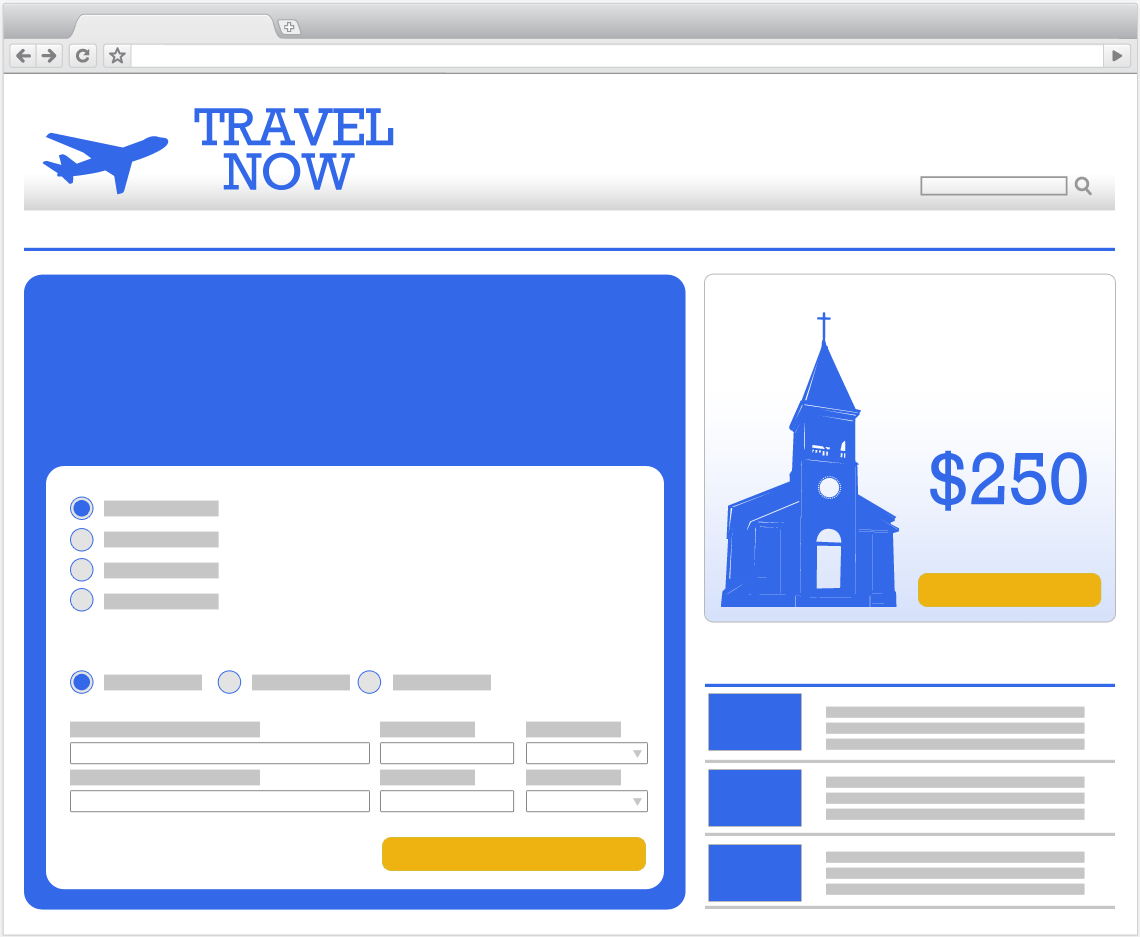 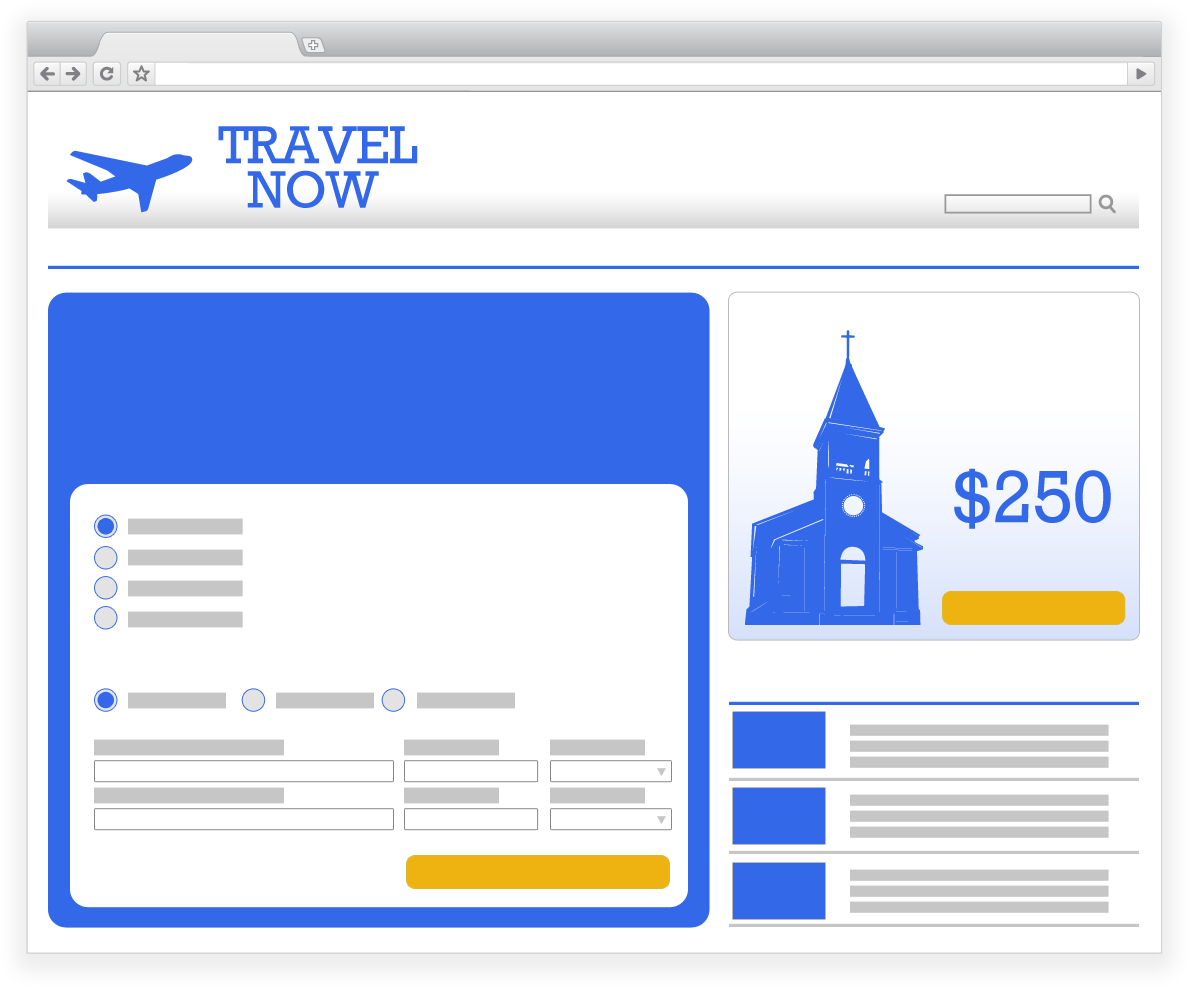 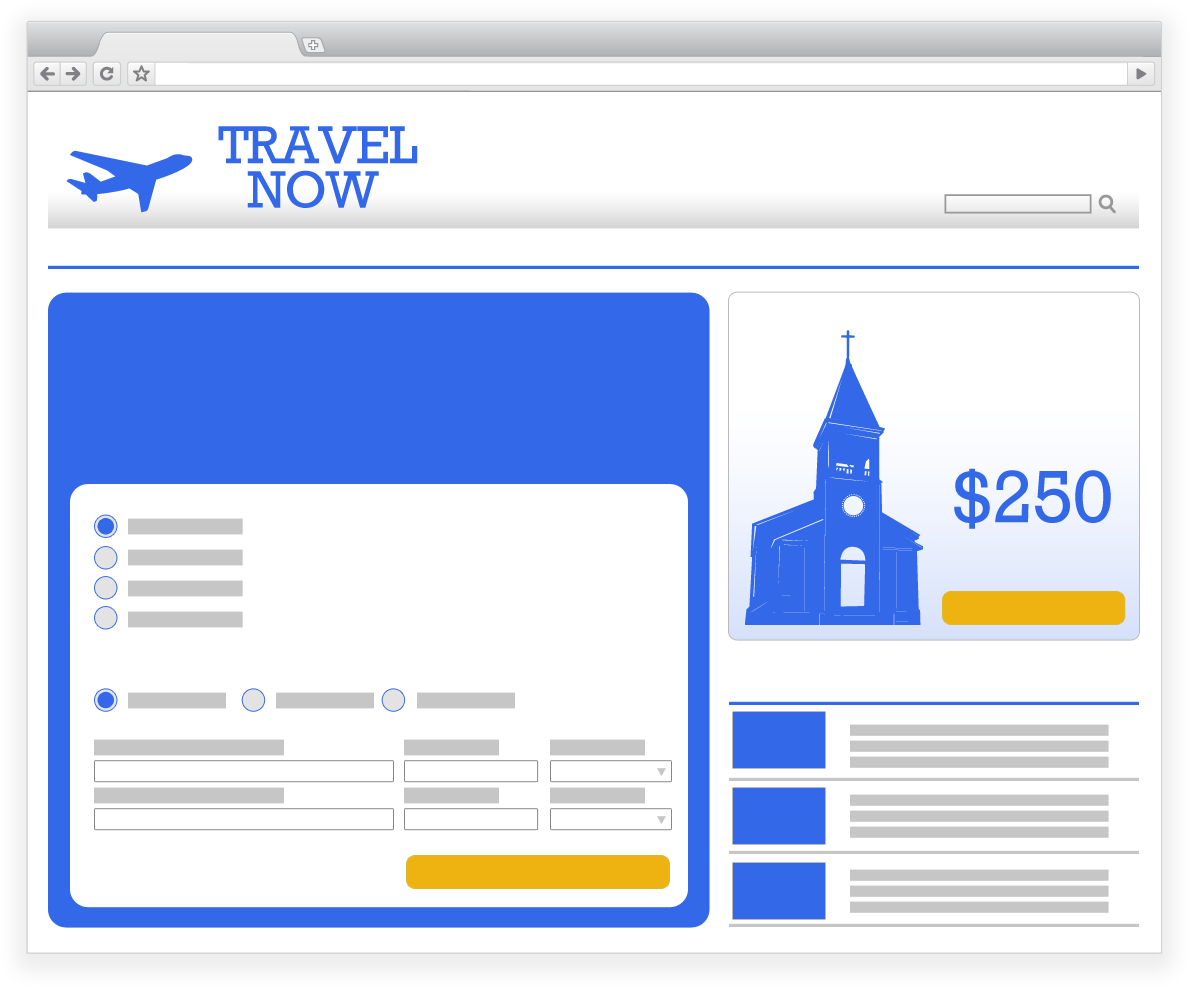 HOME     HOTELS     CARS     FLIGHTS     OFFERS
HOME     HOTELS     CARS     FLIGHTS     OFFERS
INICIO     HOTELES     COCHES     VUELOS     OFERTAS
Weekend 
Flights from
Booking Your Flight
is Easy!
Booking Your Flight
is Easy!
Reserva tu vuelo es muy fácil!
Weekend 
Flights from
Los fines de semana desde
translate.google.com/manager/website
Mejores Hoteles
Top Hotels
Top Hotels
2
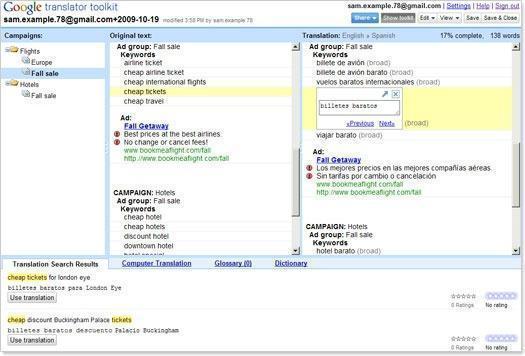 GOOGLE TRANSLATE
Toolkit

Komunikácia so zákazníkmi musí prebiehať lokálne. Google Translate Toolkit ponúka možnosť ako preložiť Vaše reklamy do akéhokoľvek jazyka rýchlo, jednoducho a efektívne.
270 Hotels in Edinburgh– Availability and Low Prices.
270 Hoteles en Edimburgo - Disponibilidad y precios económicos.
856 comments
(856 comentarios)
www.travelabchotels.com/Hoteis-Ediinburgh - travlenow.com is rated
www.travelabchotels.com/Hoteles-Edimburgo - travlenow.com is rated
Sign up to get a 65% discount!
Ahorre hasta un 65% en su reserva!
Cheap HotelsMost Popular Hotels
Hoteles Económicos Hoteles Más Populares
Luxury HotelsBest Rated Hotels
Hoteles de LujoHoteles Recomendados
translate.google.com/manager/toolkit
2
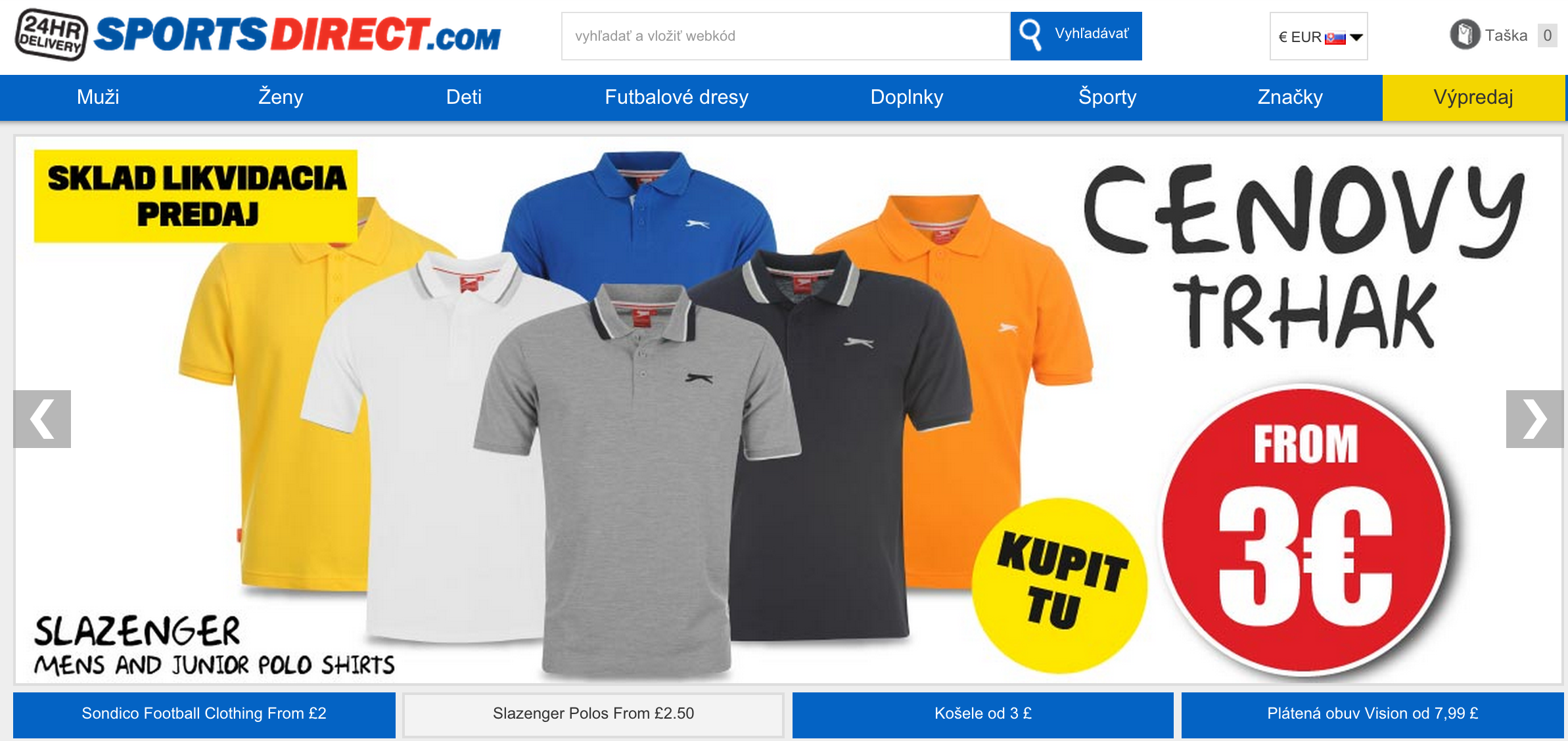 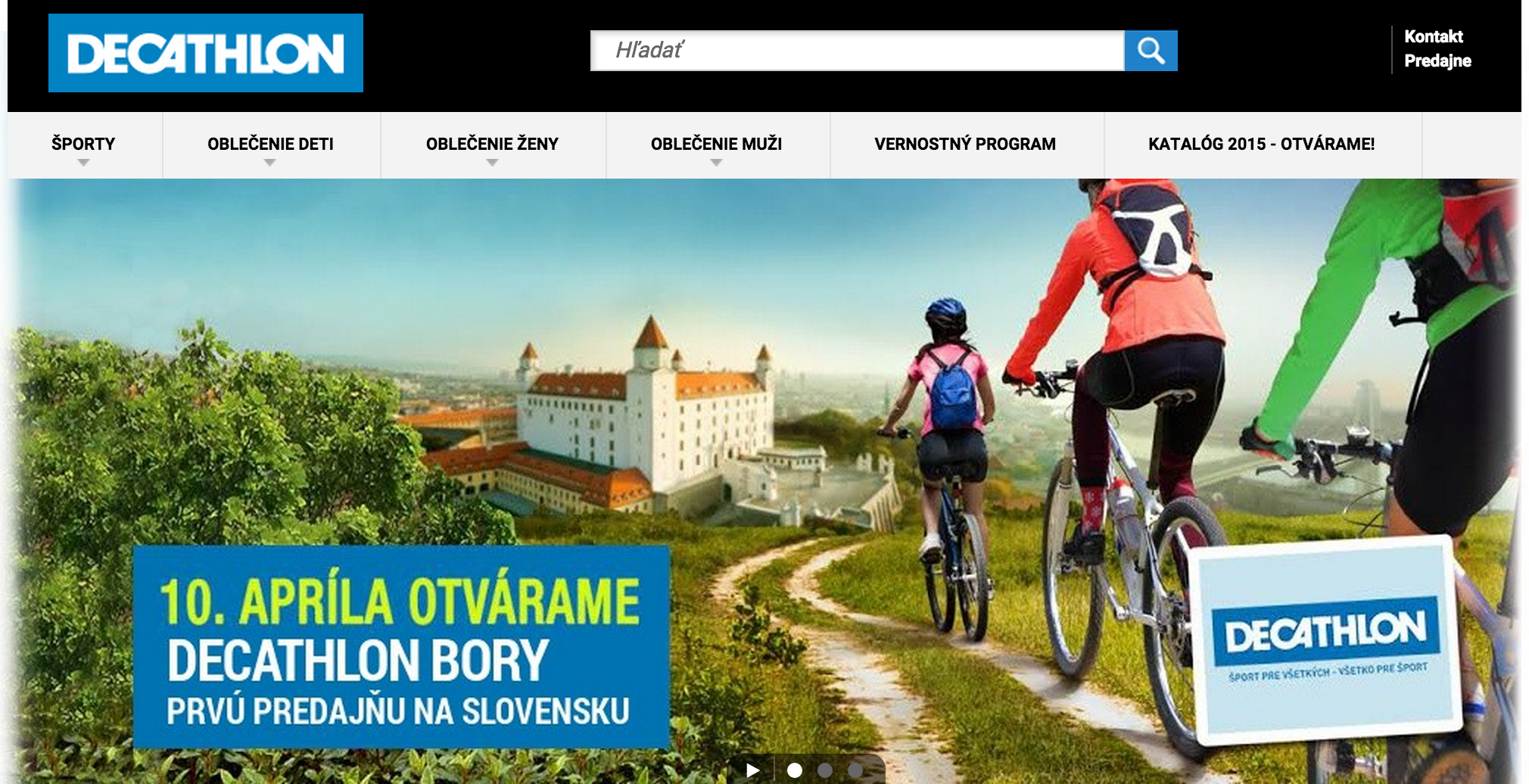 2
Nezabúdajte na menšinové jazyky
3M arabsky hovoriacich ľudí vo Francúzsku
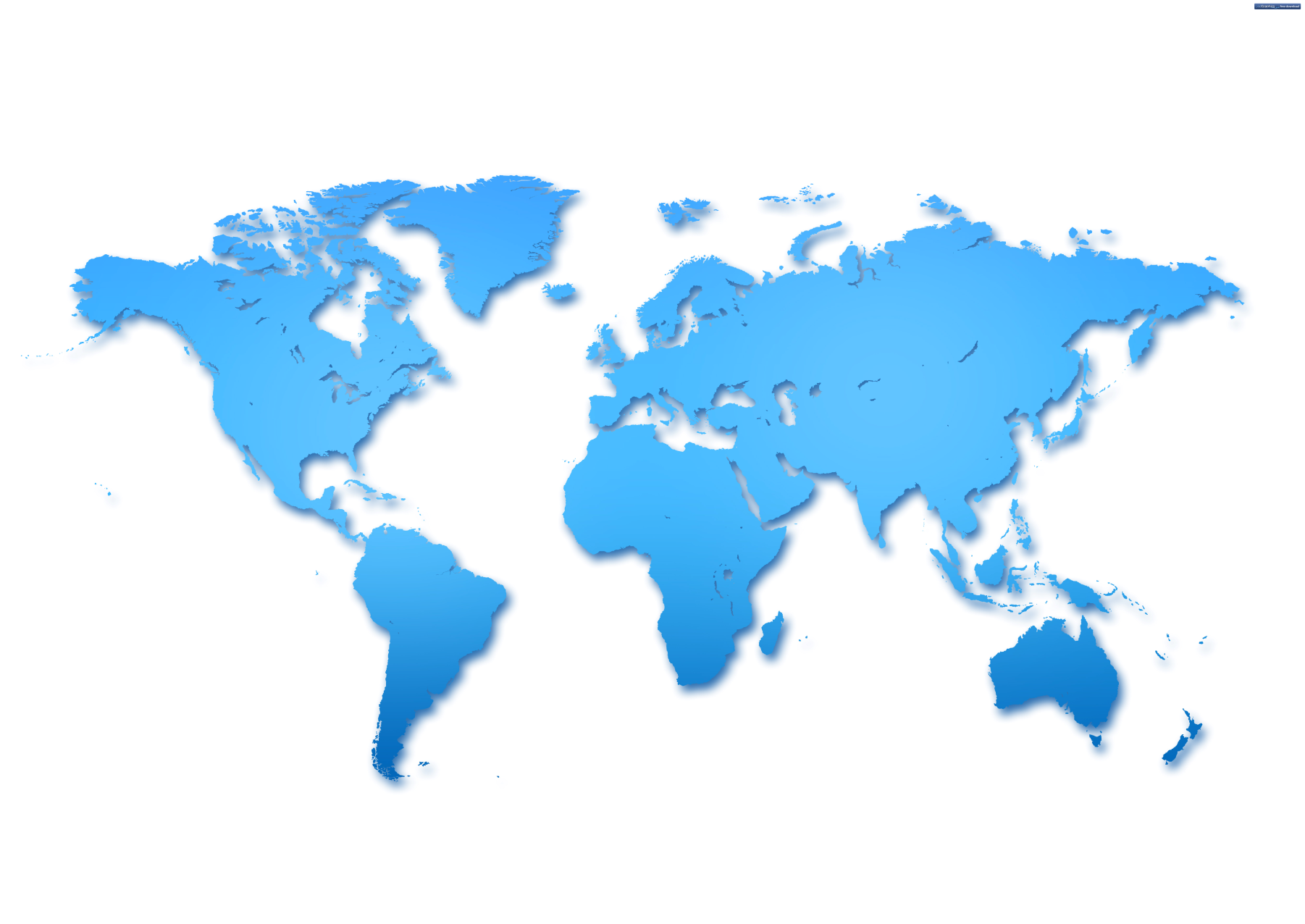 7M čínsky hovoriacich ľudí v USA
4M turecky hovoriacich ľudí v Nemecku
11M rusky hovoriacich ľudí na Ukrajine
50M španielsky hovoriacich ľudí v USA
1M arabsky hovoriacich ľudí v Turecku
2
‹#›
[Speaker Notes: Story: Large and relevant audiences do have to be far away.

Sometimes the solution you’re looking for is right in front of your face

Its important to think about the many niche language opportunities that exist in countries

For example there are 2M Turkish speakers in Germany . 

You can easily copy your Turkish campaign to target Germany. Or indeed create a brand new campaign that targets Turkish language speakers in Germany]
Aj slovenské firmy lokalizujú
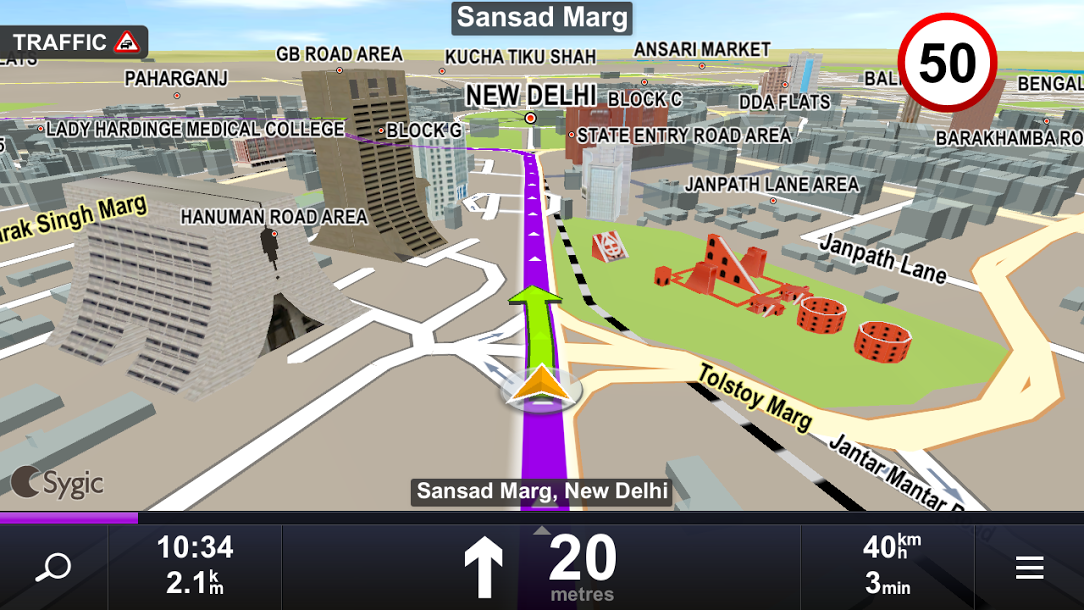 Zdroj: Techcrunch:http://techcrunch.com/2013/09/23/poor-indian-sales-force-sygic-to-release-navigation-app-for-free/
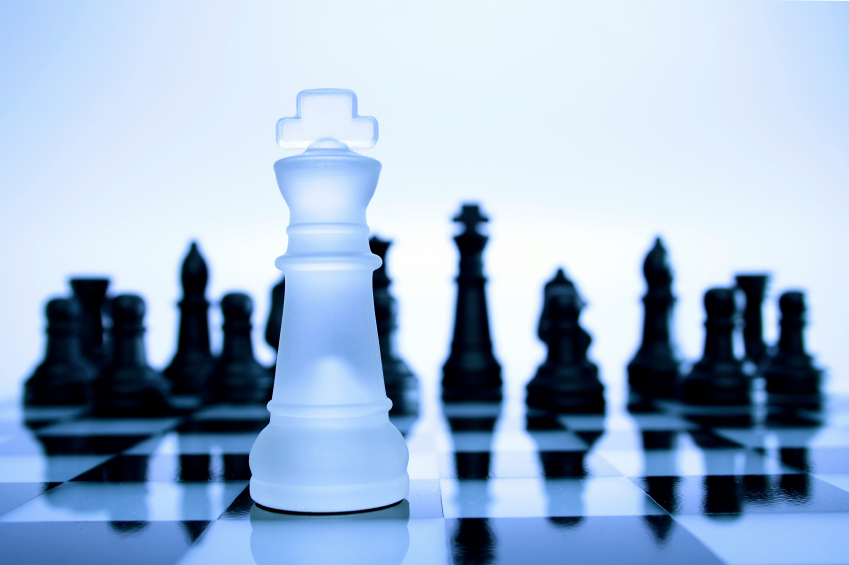 Stratégia
Vytvorenie správnej stratégie
Spôsob platby
Doprava a logistika
Dane, poplatky, clá
Zákaznická podpora
Poistenie
Právne predpisy
3
‹#›
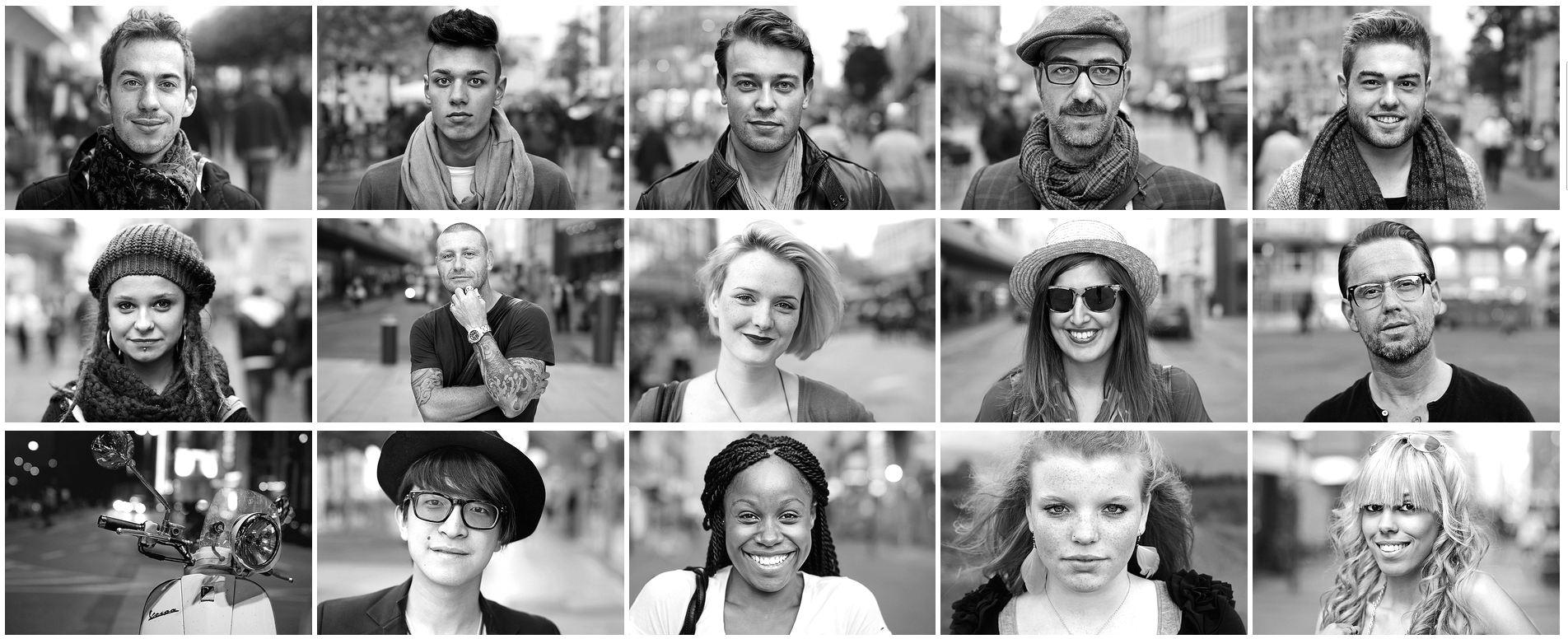 Rozpoznajte s kým hovoríte a buďte relevantní
Noví zákazníci
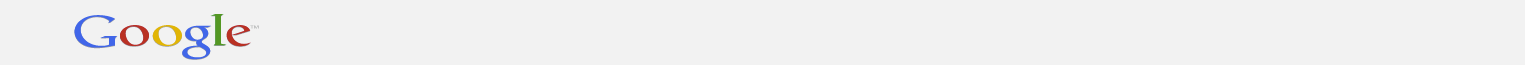 2. AdWords Consulting
4
Získajte nových zákazníkov
Google Produkt
Nákupný cyklus
YouTube
Reklamná sieť
Sociálne média
Povedomie
Video
Reklamná sieť
Mobil
Záujem
Vyhľadávanie
Remarketing
Nákup
Vyhľadávanie
Remarketing
Newslettre
Loajalita
Google Confidential & Proprietary
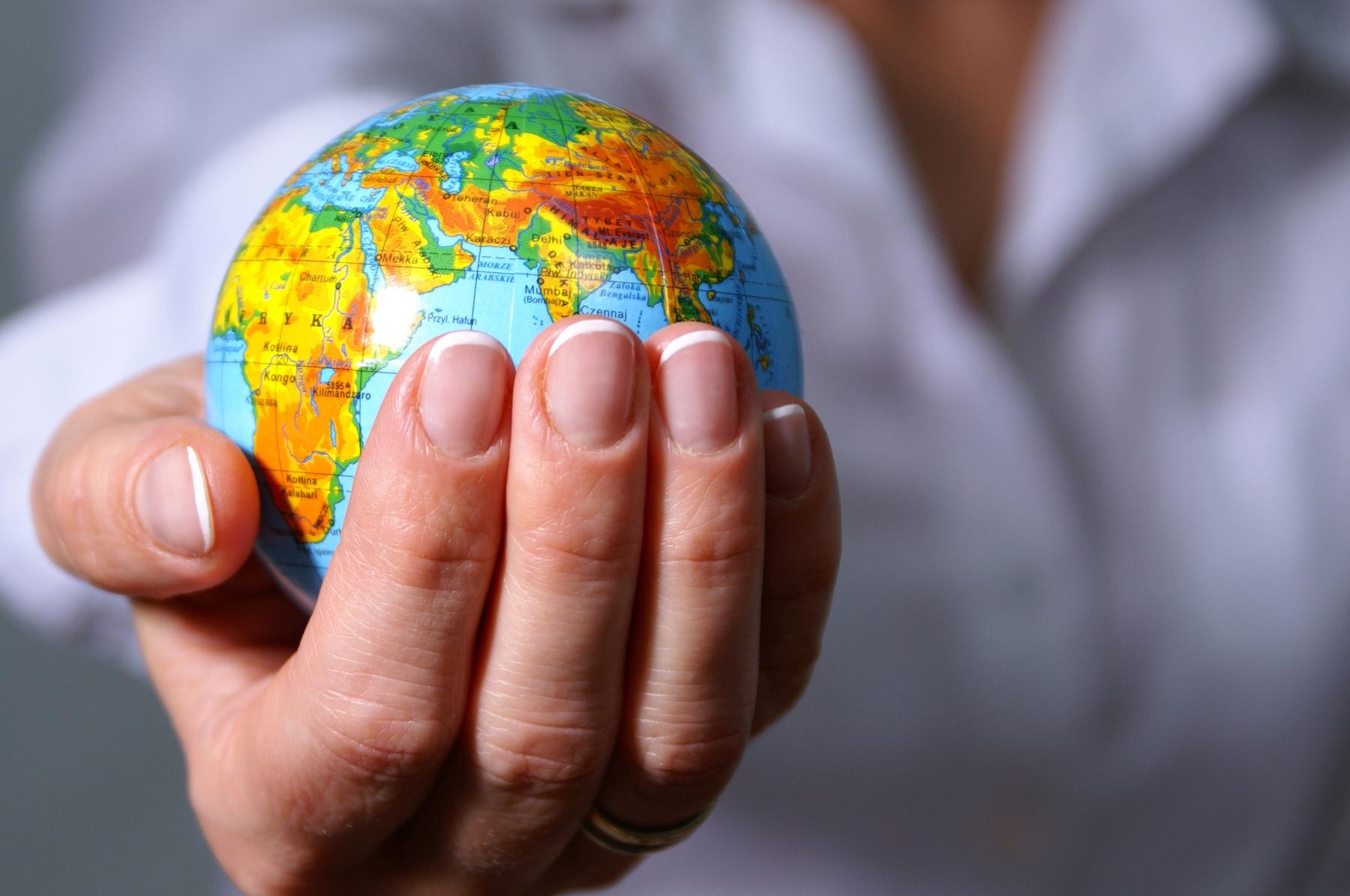 Vaša digitálna stratégia a sales oddelenie musia spolupracovať a byť zosúladení.
Online umožňuje rýchlu medzinárodnú expanziu s menším rizikom.
Riaditelia firiem musia zahraničnú expanziu podporovať ako súčasť svojej stratégie, aby bol bol celý proces úspešný.
[Speaker Notes: So what are the key-takeaways of today’s meeting?
First, your online and offline sales strategy have to be consistent
Second, online channels allow for a low-risk and very fast market entry, especially in comparison to traditional offline channels such as print or TV.
Finally, if you want expand into new markets, you probably will not be very successful if the strategy is decided on in the sales or online department alone. Top-level buy-in, ideally in the corporate management and by the CEO, is necessary.]
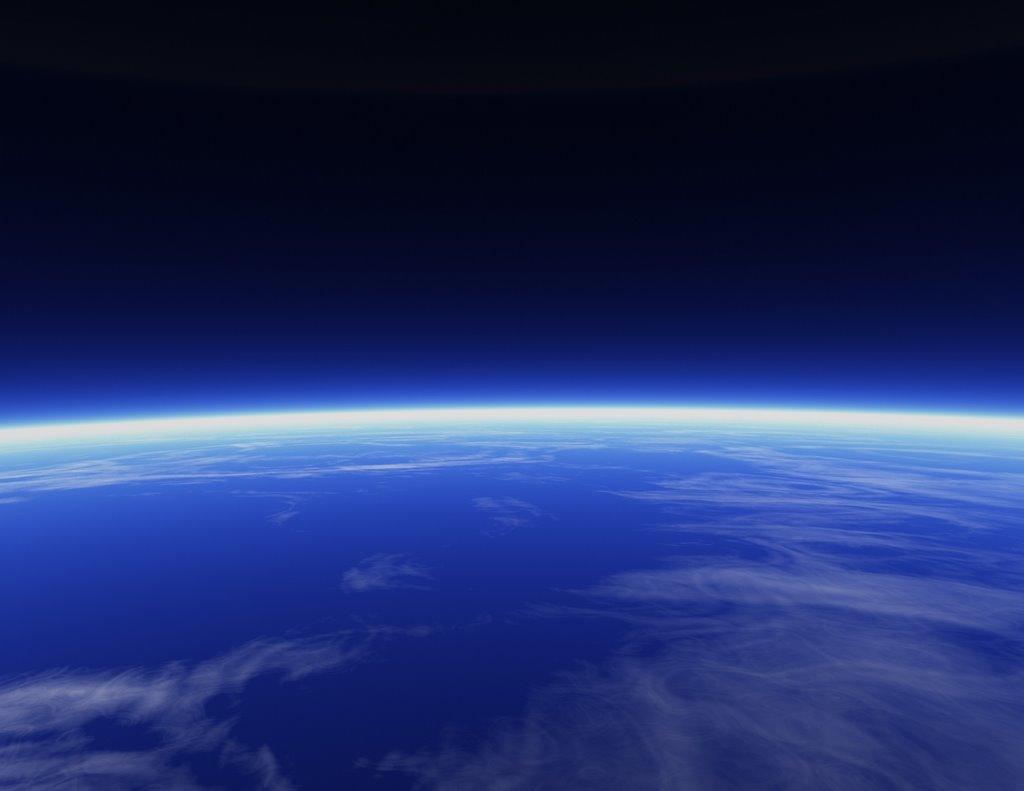 Sky is the limit
[Speaker Notes: Thanks a lot for your attention!]